Allah الله
AR- RAHMAAN ٱلْرَّحْمَـانُ ( The Beneficent )
Human بشر
Kalimah Tayyibah
faith ( Iman ) BELIEVES إِيمَان
The oneness Of Allah توحيد
Prophet and Messenger (nabi, نبی ) and( rasul, رسول )
Kalimah Shahadah
Allah , the Sustainer ٱللَّهُ ٱلصَّمَدُ
Creation of Allah هَٰذَا خَلۡقُ ٱللَّهِ
Creator ( al-Khaaliq ) ٱلْخَالِقُ
Allah الله
Kalimah Tayyibah 
The oneness Of Allah توحيد
Kalimah Shahadah
Allah , the Sustainer ٱللَّهُ ٱلصَّمَدُ
Creation of Allah هَٰذَا خَلۡقُ ٱللَّهِ
Creator ( al-Khaaliq ) ٱلْخَالِقُ
AR- RAHMAAN ٱلْرَّحْمَـانُ ( The Beneficent )
Human بشر
faith ( Iman ) BELIEVES إِيمَان
Prophet and Messenger (nabi, نبی )  and( rasul, رسول )
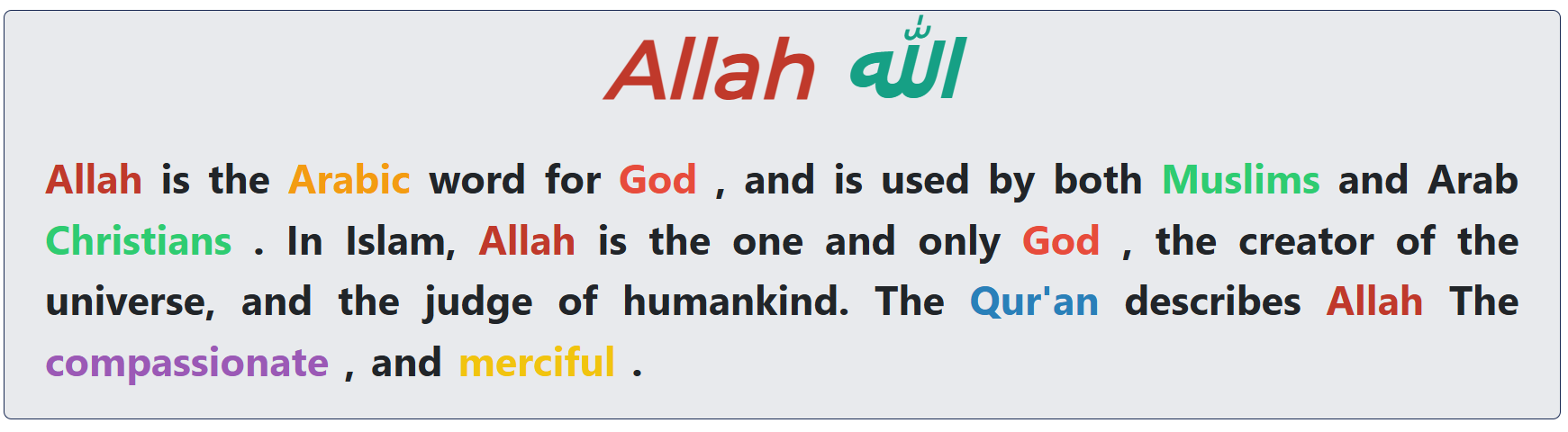 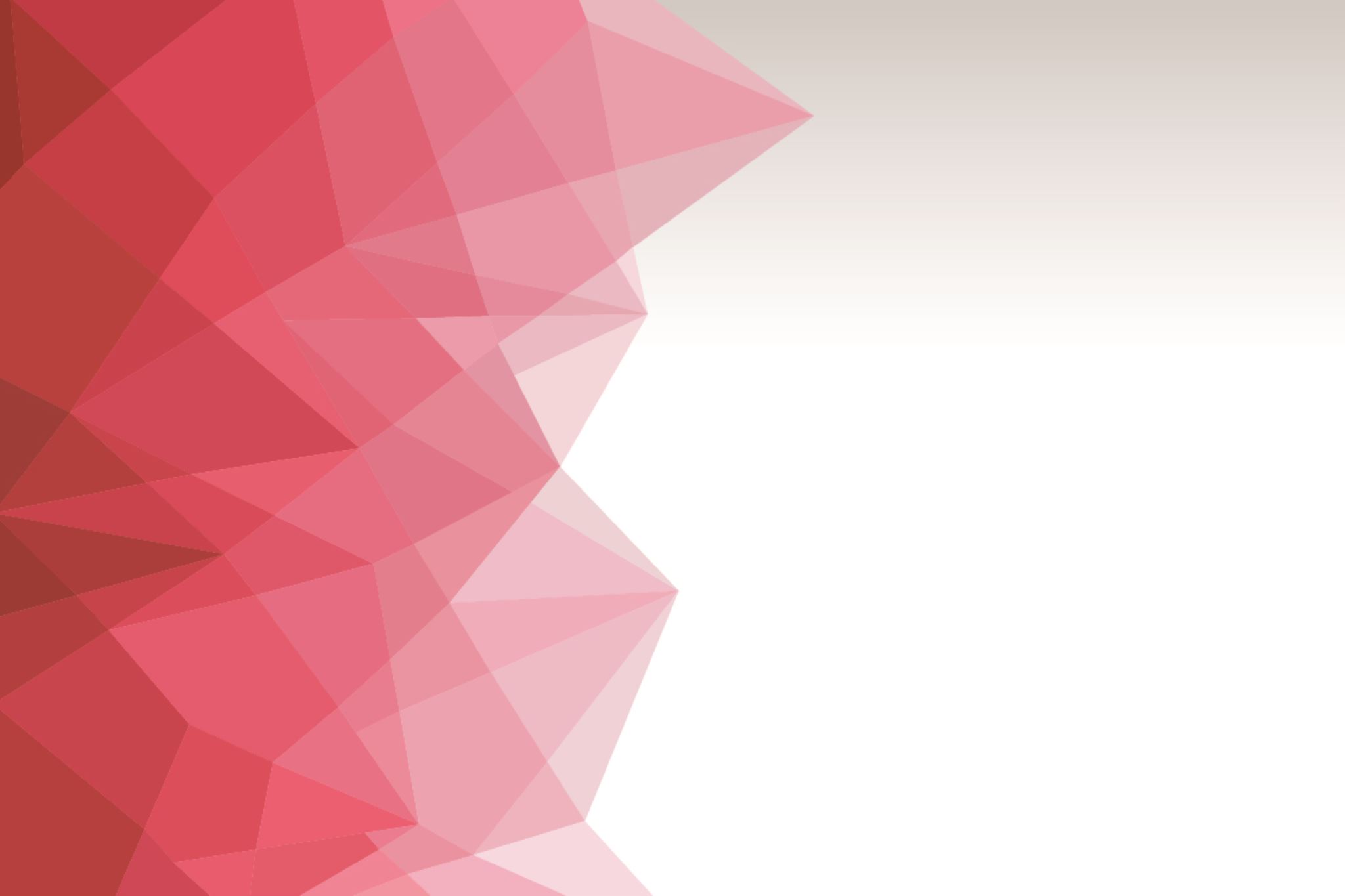 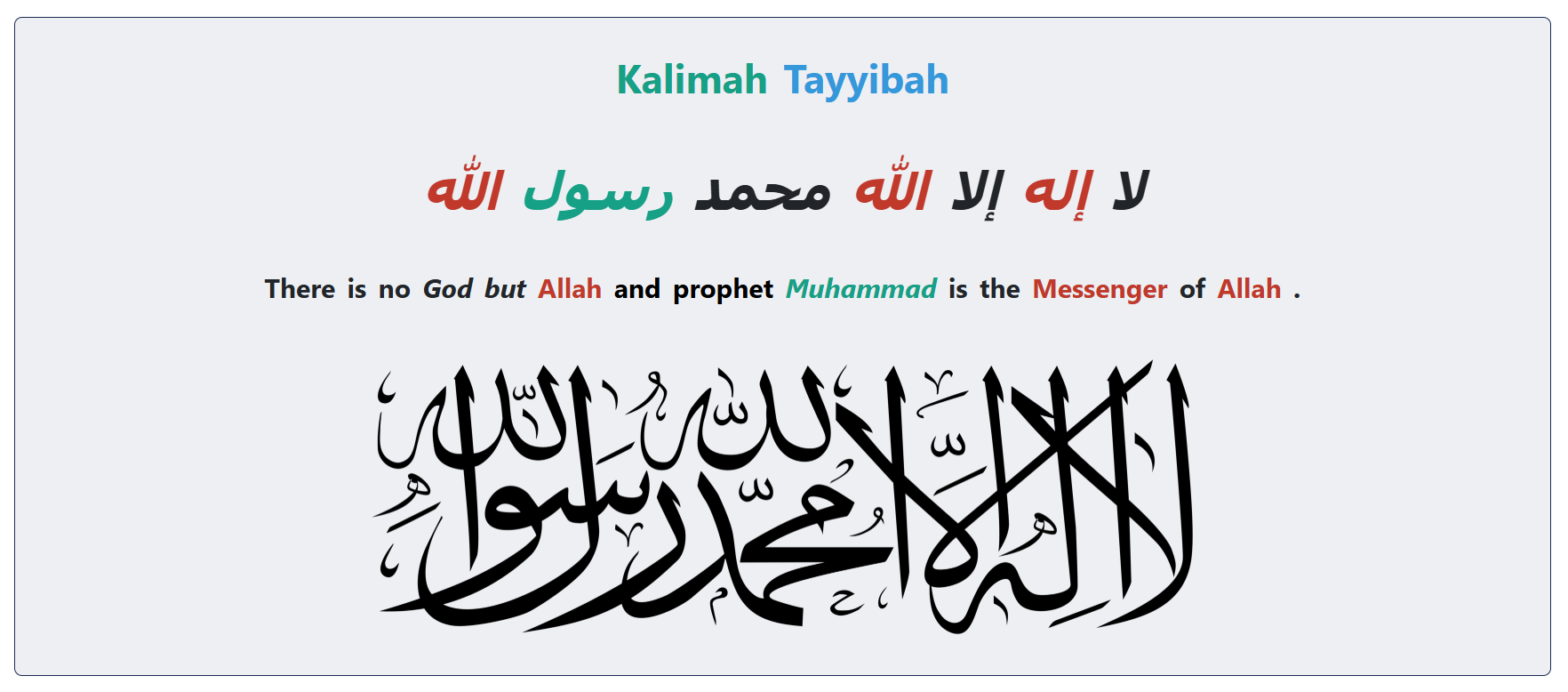 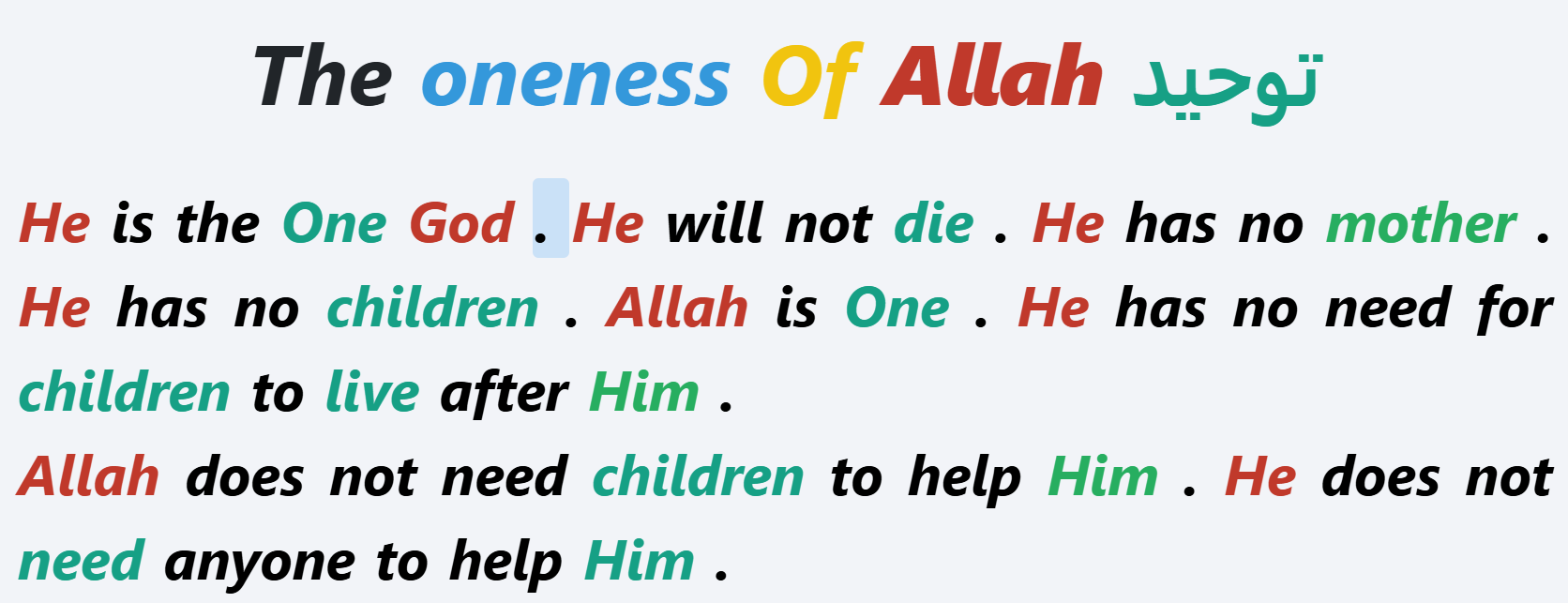 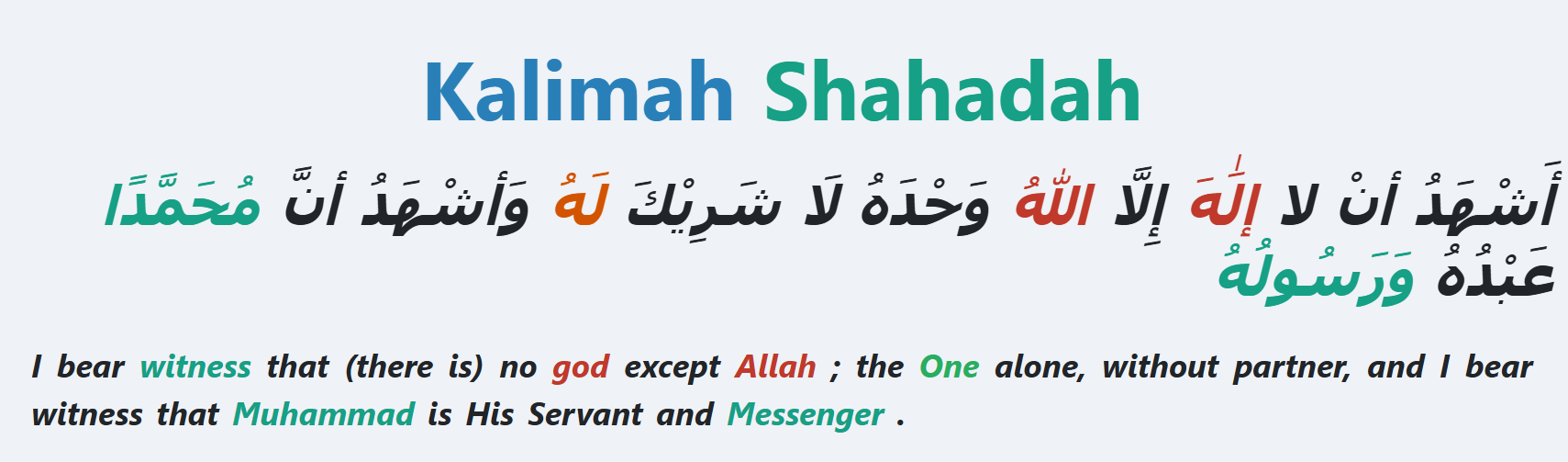 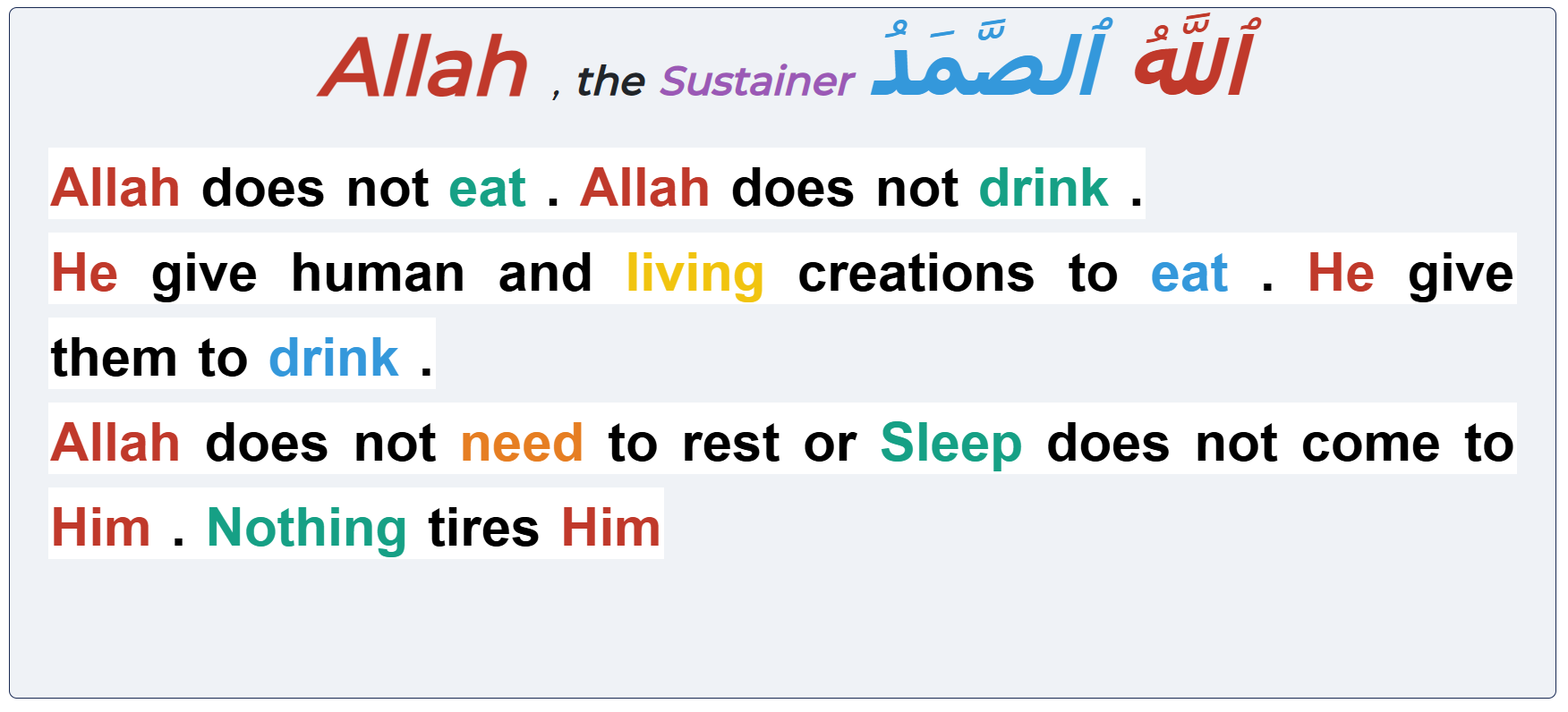 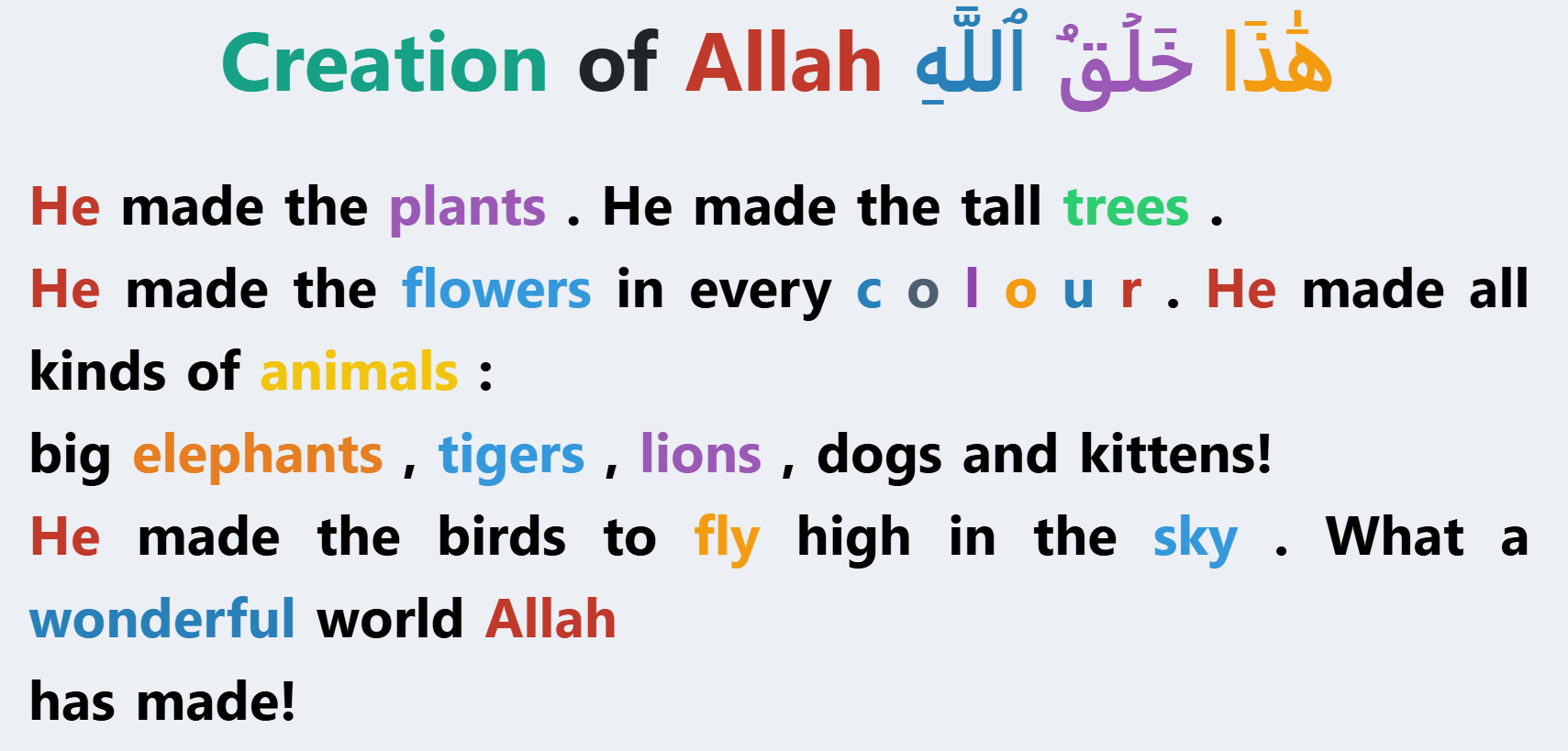 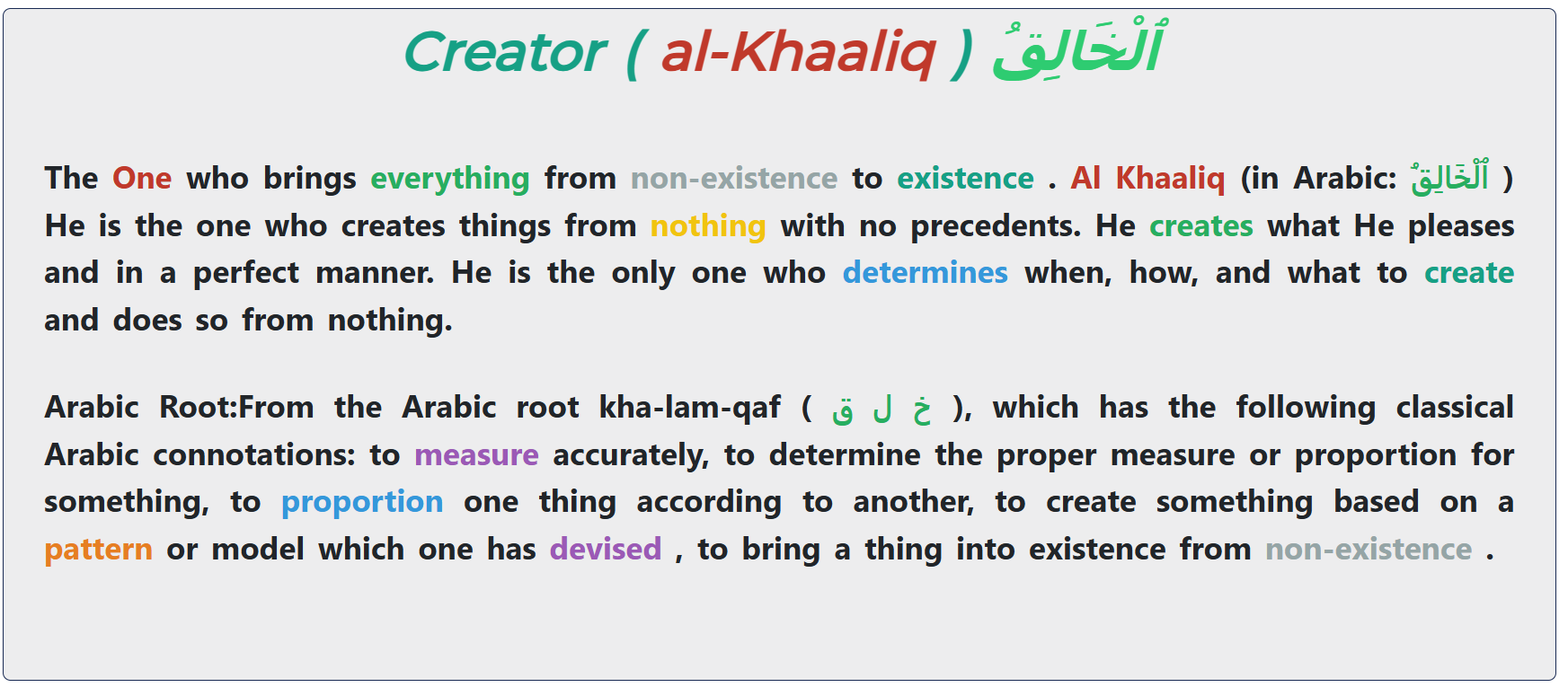 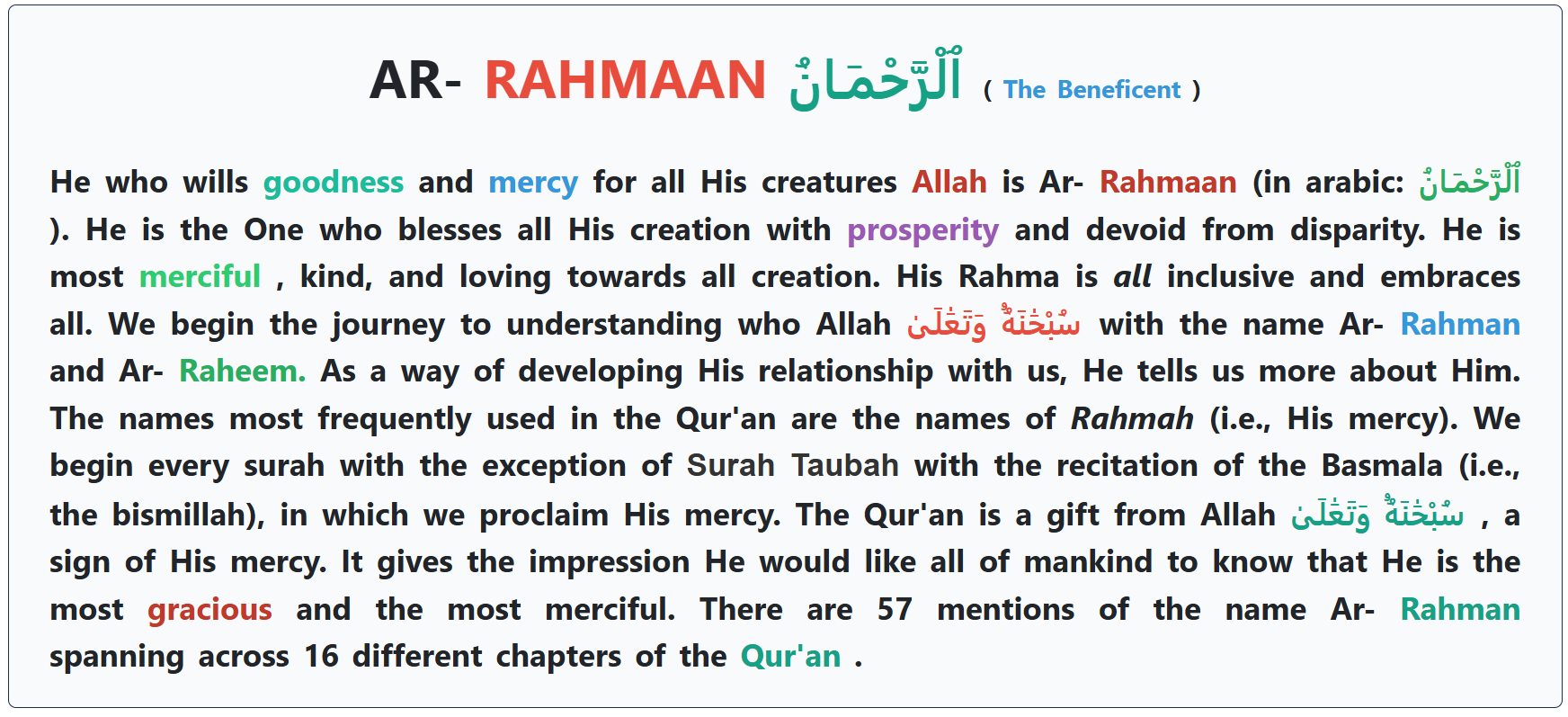 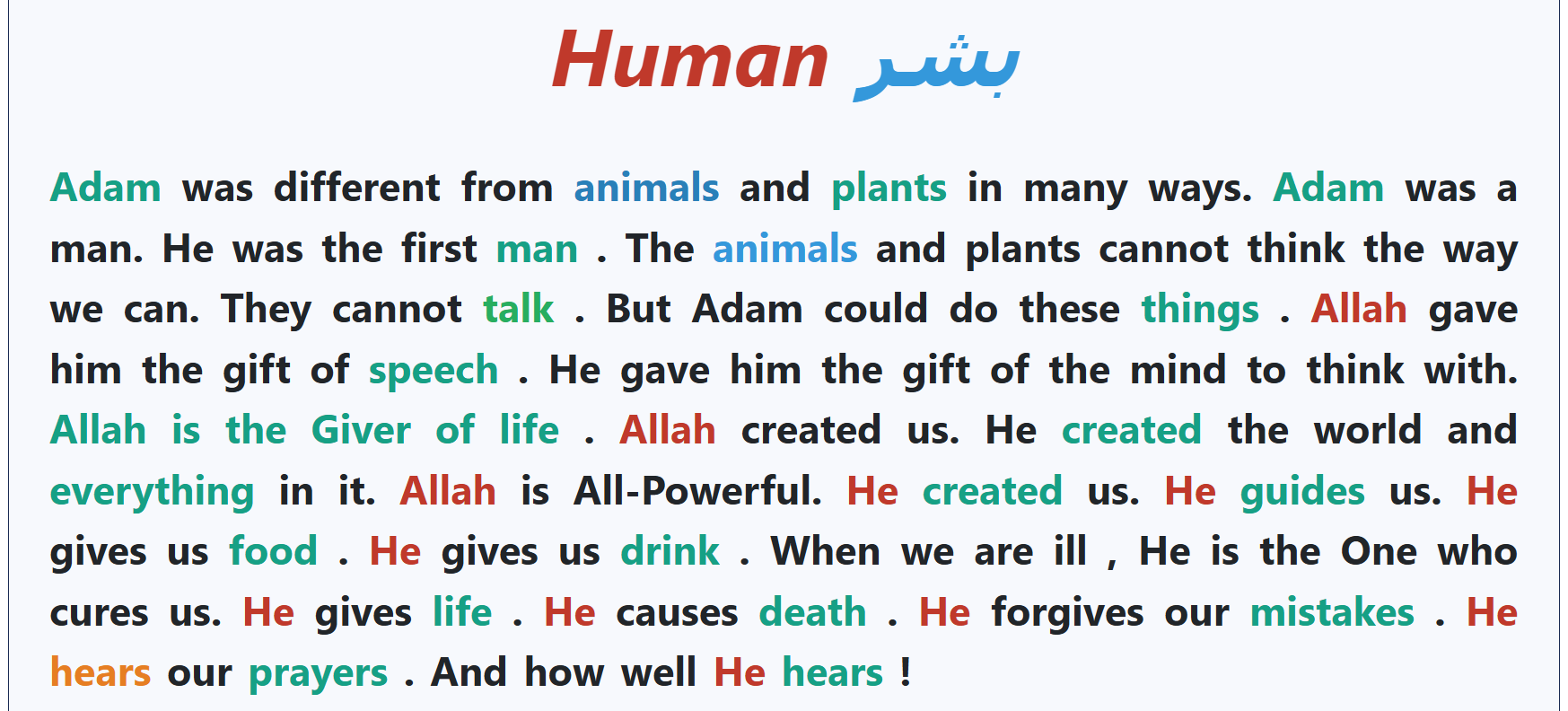 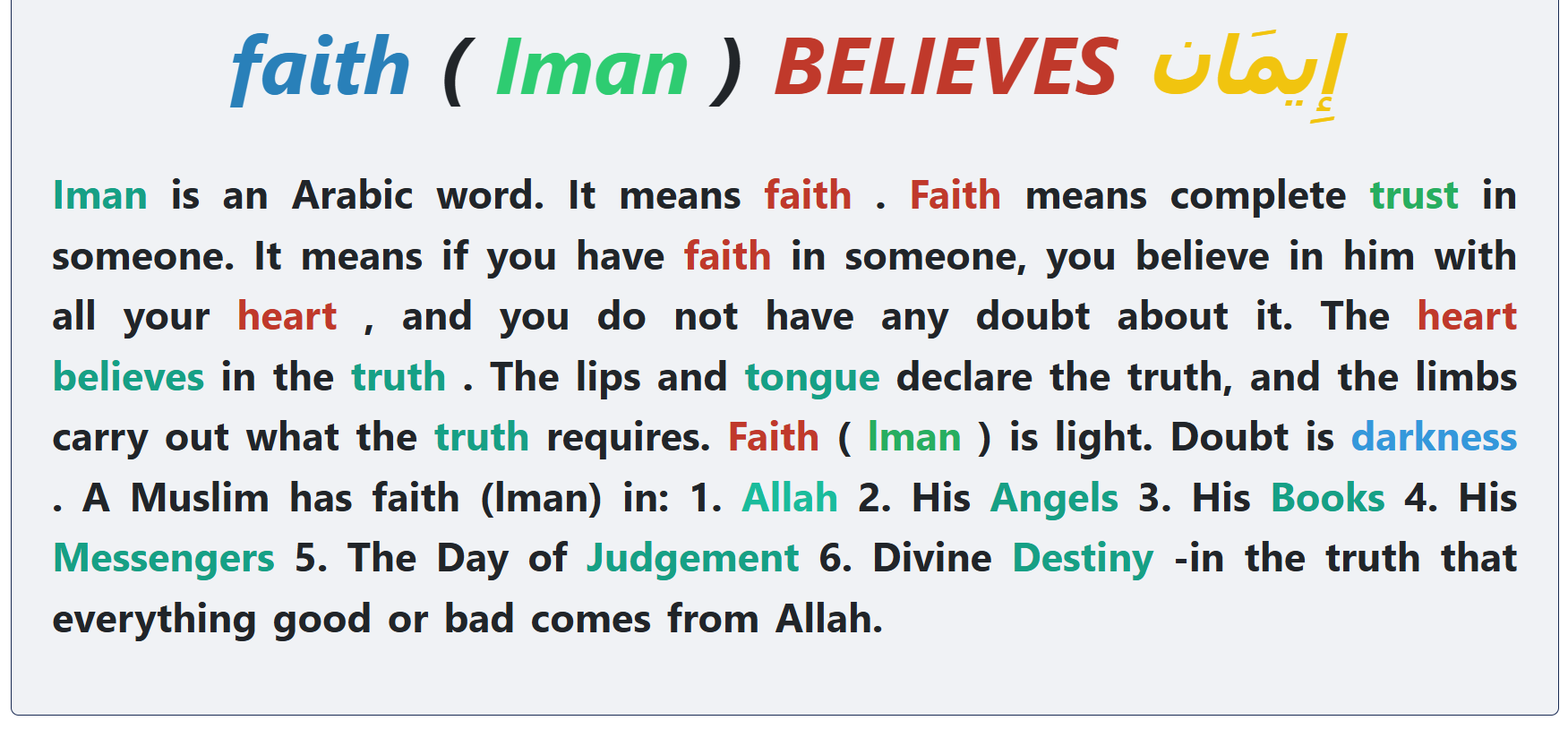 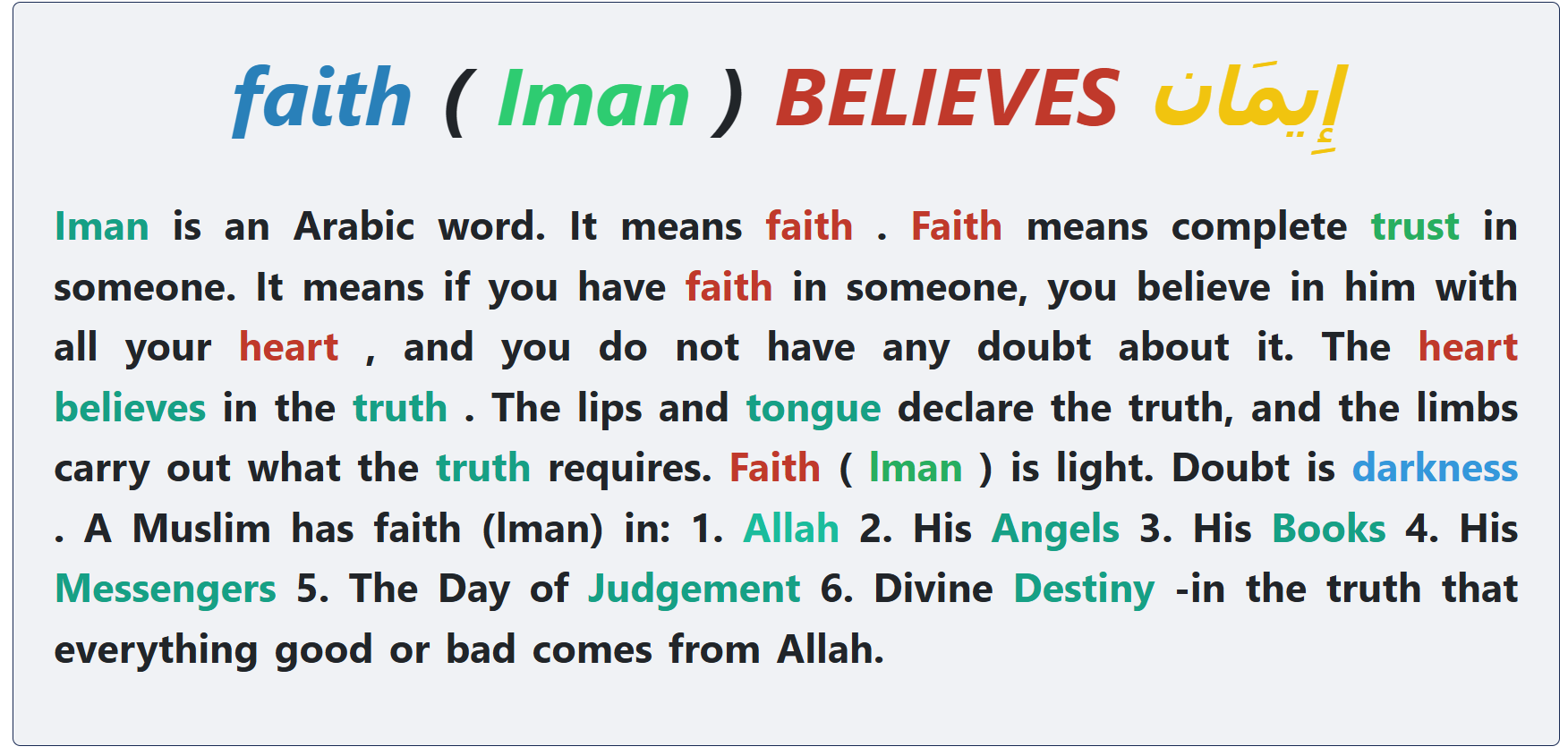 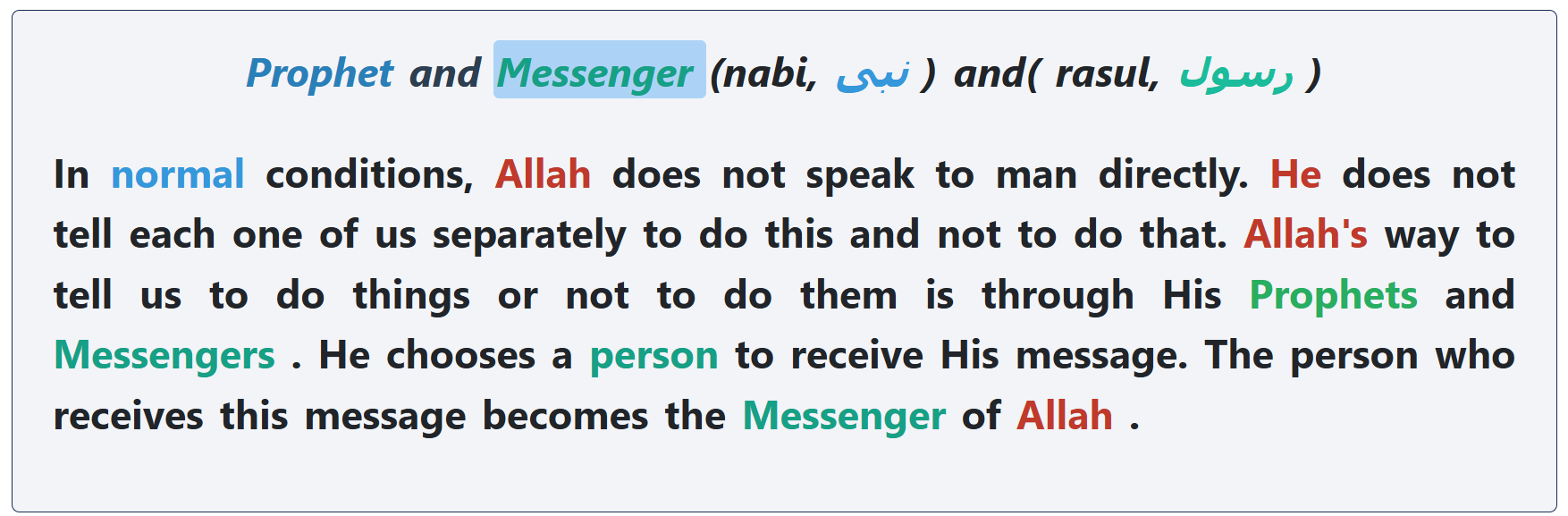 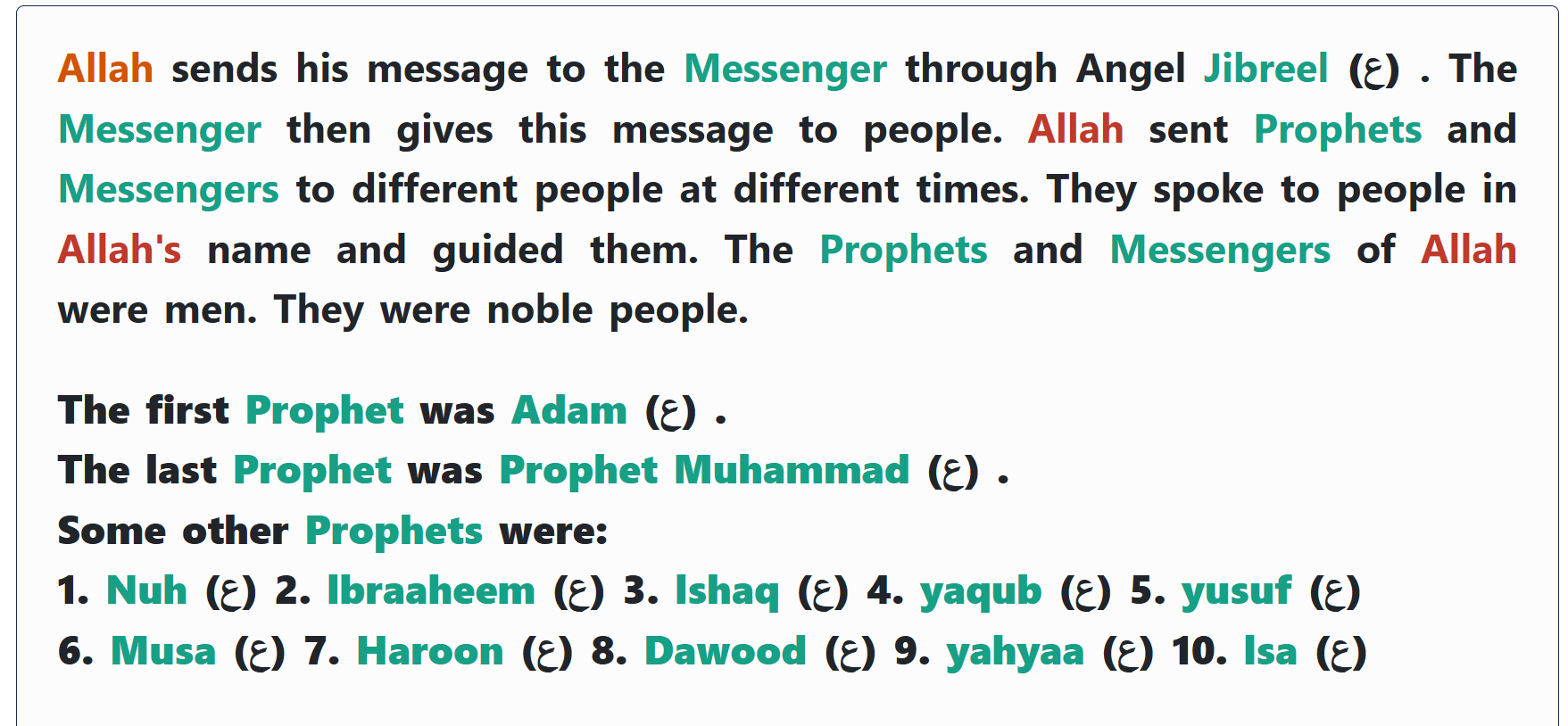 Test of the first two weeks